Be Smart -  Strategic Partnership for Digitally Excluded
Sintra Tour  
Group 2: Marisol, Anka, Ania
Lisbon, 22-26 May 2018
This project has been funded with support from the European Commission. This publication only reflects the views the author, and the Commission cannot be held responsible for any use which may be made of the information contained therein.
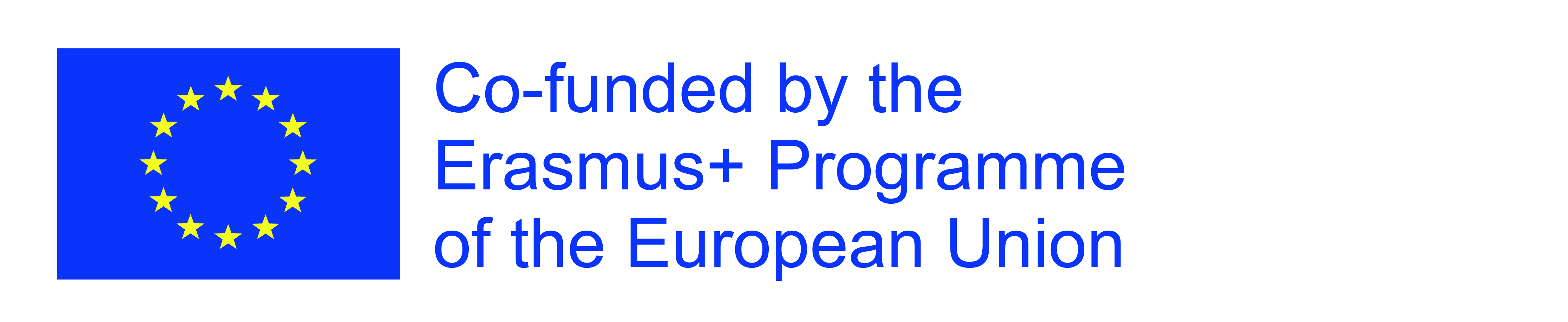 How about steller.co…
Instructions for 60,79,80+
The presentations about Lisbon are herehttp://utwpg.gda.pl/?dir=2018SPADE
The National Palace of Queluz
Sintra Tour